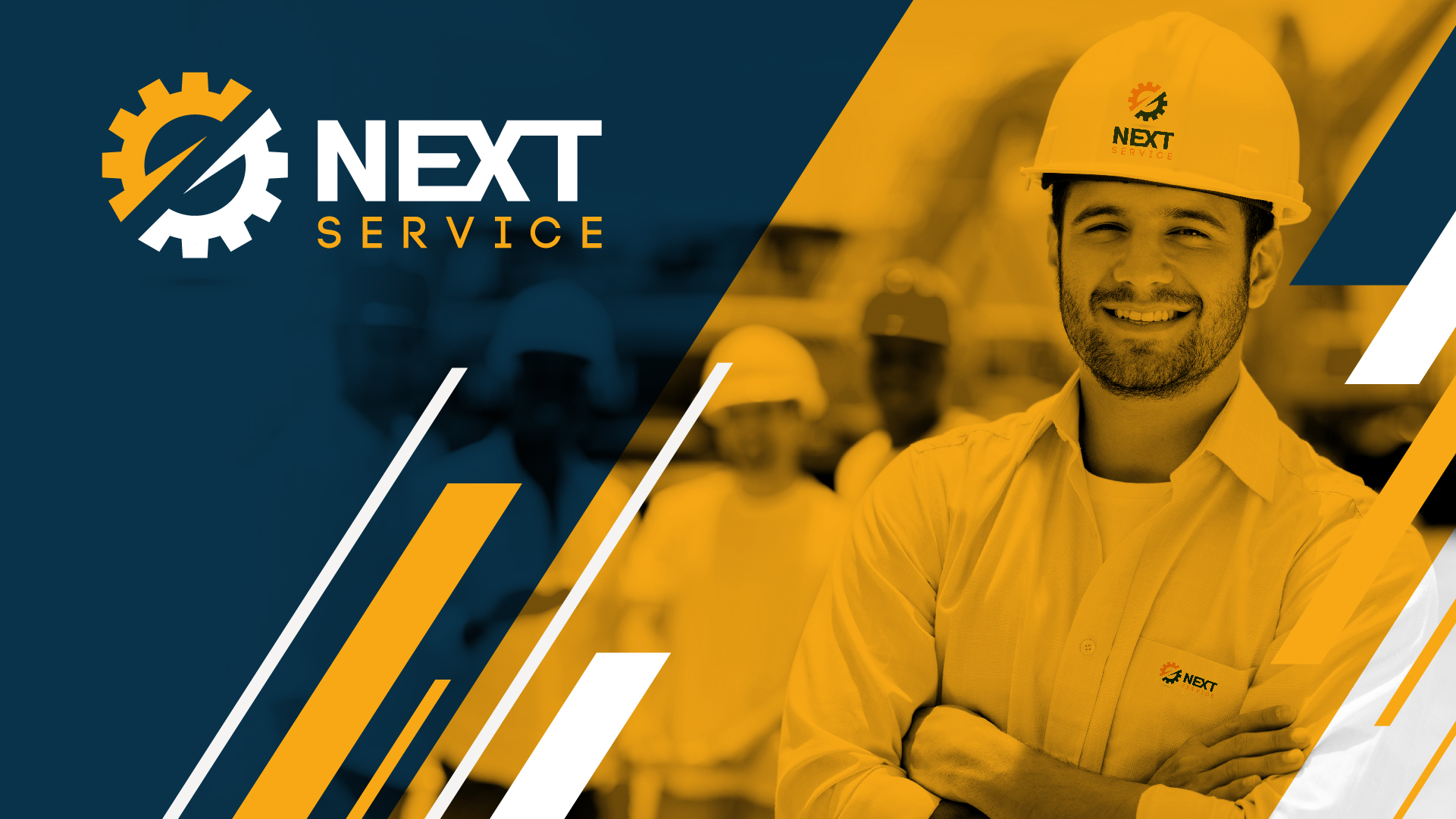 BEM VINDO A NEXT SERVICE
COMPROMISSO COM A SUA EMPRESA
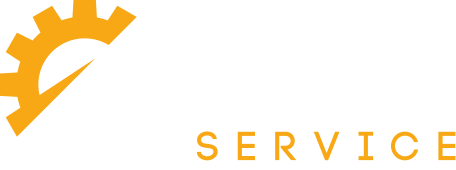 NEXT SERVICE
Empresa com experiência na área de tecnologia e infraestrutura elétrica, e atuante na área de construção civil. 

Com foco em serviços gerais de infraestrutura, promovem o gerenciamento direto de serviços à partir da visão dos negócios de seus clientes. 

Nossos serviços agregam no valor efetivo e mantem um processo de melhoria contínua em sua gestão. 

Temos o entendimento gradativo do estágio de adoção de tecnologia, no modelo de negócio e customização para sanar as necessidades específicas de cada parceiro.
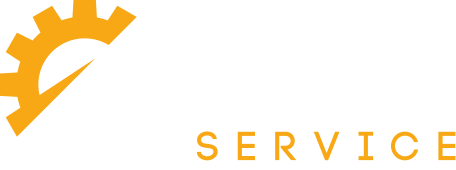 Entregamos o seu projeto na chave
Gestão One-Stop-Shop
Uma empresa ou um local que oferece uma infinidade de serviços para um parceiro. 
A ideia é fornecer um serviço conveniente, eficiente e também criar oportunidades para que a empresa possa vender mais produtos para seus parceiros e consumidores.
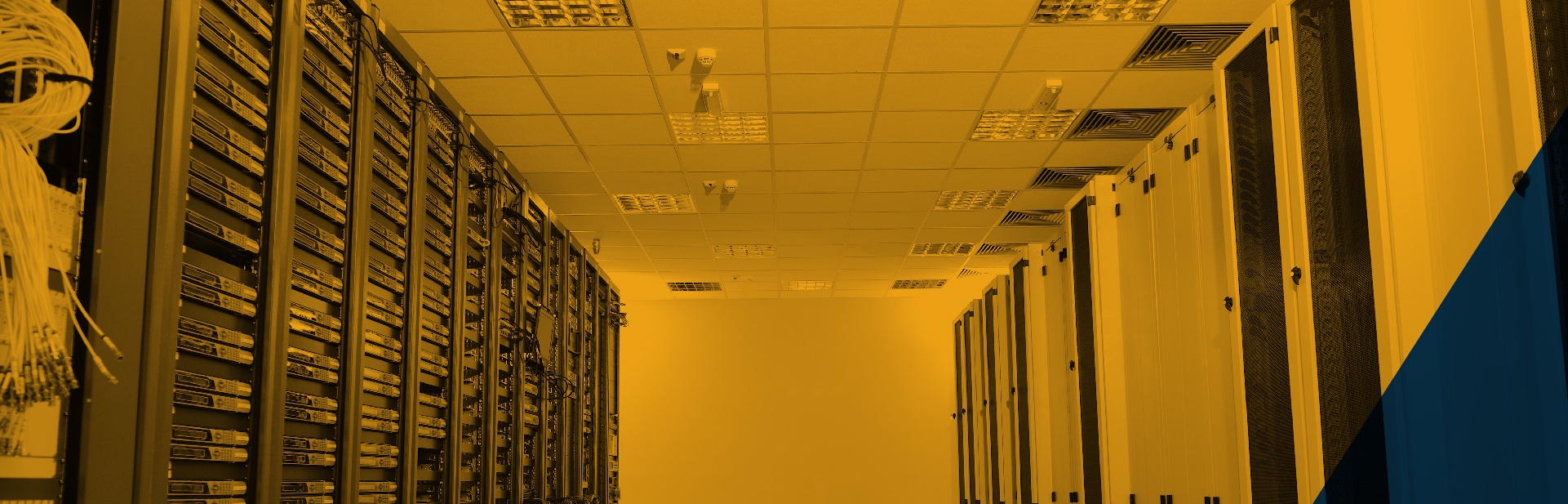 GESTÃO DE MANUTENÇÃO
PLANEJAMENTO
E ESTRATÉGIA
EXECUÇÃO
E ENTREGA
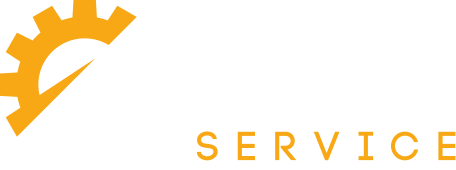 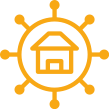 Método de Gestão Eficiente
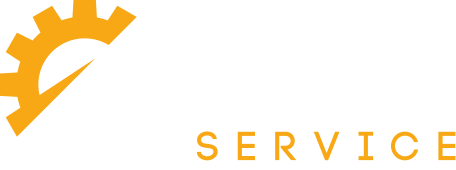 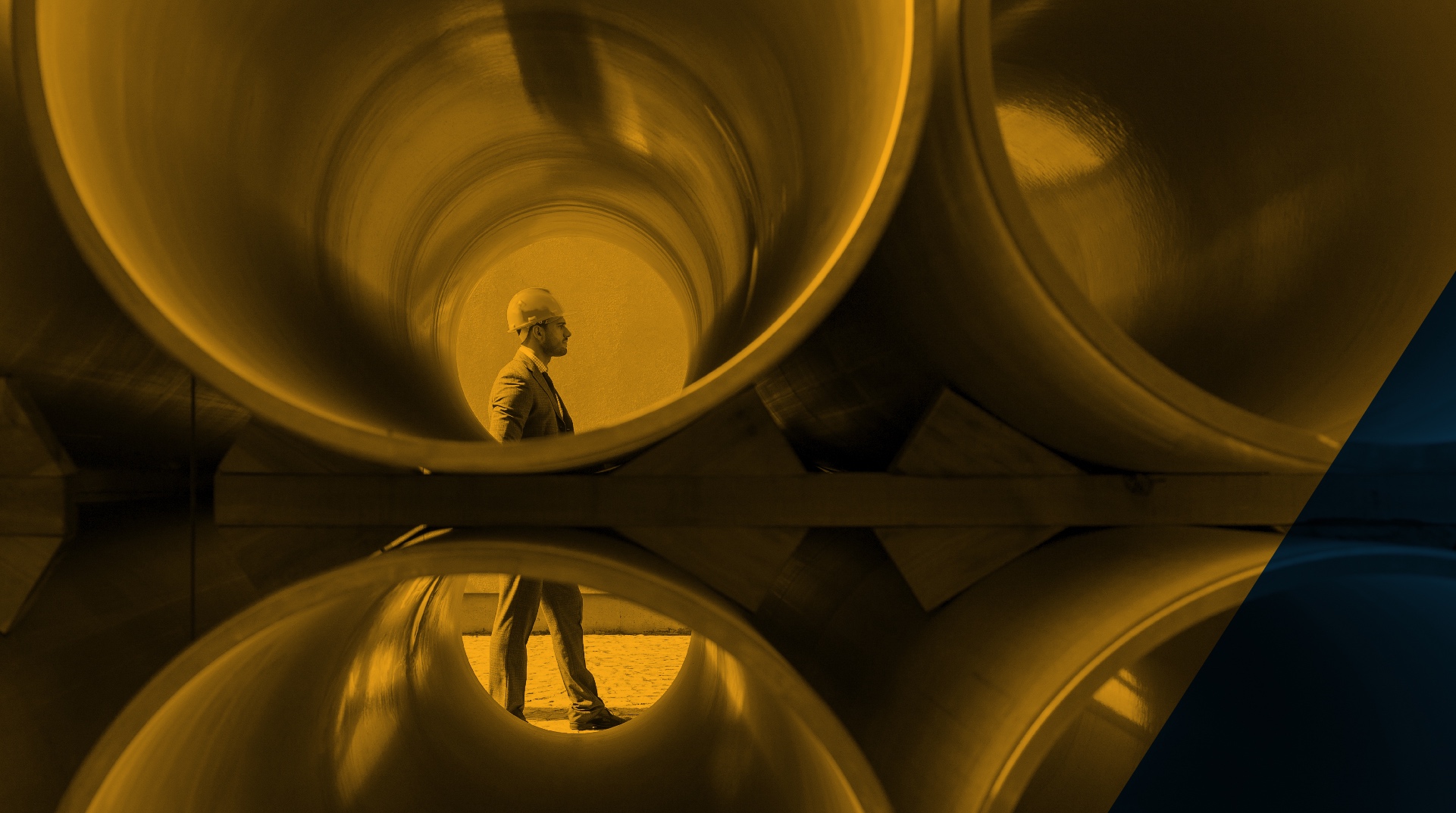 1
2
NÃO DEIXE
SUA OBRA
NA METADE
A SOLUÇÃO DA SUA EMPRESA 
EM UM SÓ LUGAR
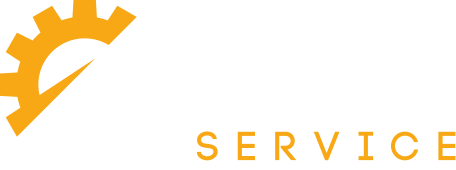 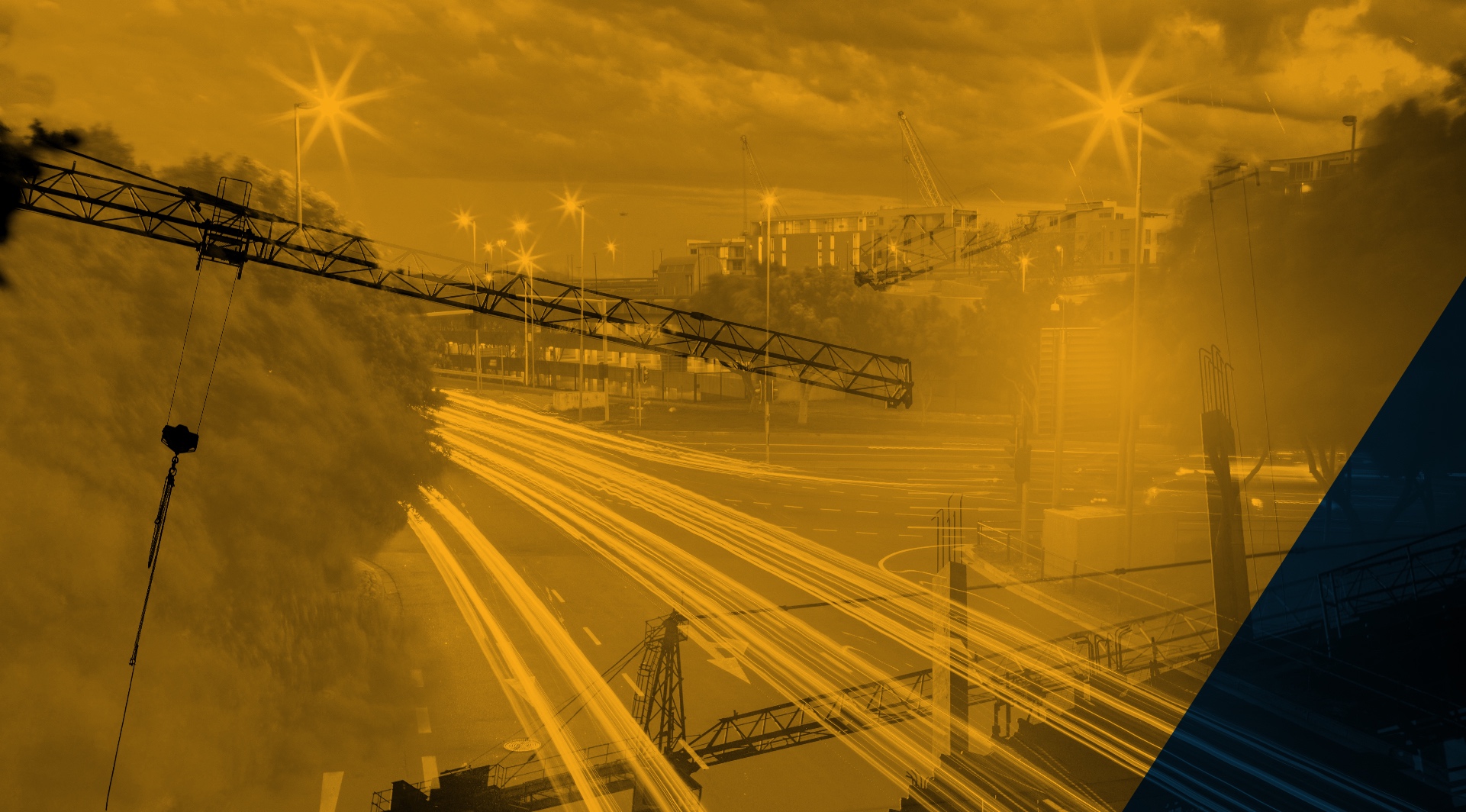 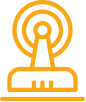 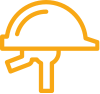 CIVIL
TELECOM
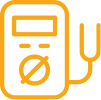 ELÉTRICA
Método 
de Gestão
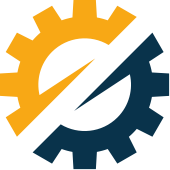 GM
GERENCIAMENTO DO COMEÇO AO FIM
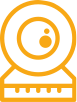 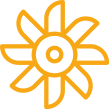 SISTEMA
DE CFV
AR
CONDIC.
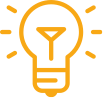 TURN KEY
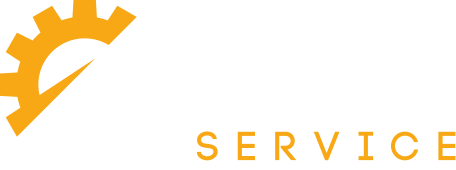 ELÉTRICA
• Cabines primárias de média tensão. 
• Subestações em média tensão 
  e baixa tensão 
• Elaboração e instalações de todas as  etapas dos projetos. 
• Execução e reforma. 
• Projetos de iluminamento.
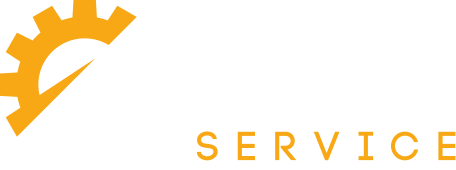 TELECOM
• Projeto e execução de infraestrutura de cabeamento estruturado horizontal e vertical
• Cabeamento em cobre (Cat05 ,Cat06 e Cat06A) e Fibra Ótica
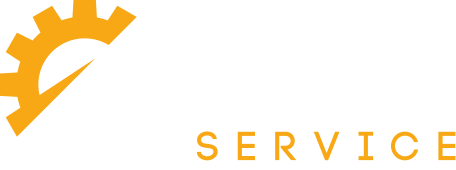 AR CONDICIONADO
• Projeto e execução de infraestrutura de sistema de ventilação e exautação
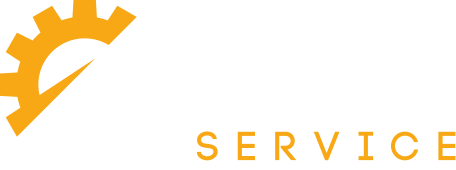 TURN KEY
A NEXT participa de um “pool” de empresas que oferece soluções integradas para empresas que estão reformando suas instalações, mudando de endereço ou construindo novas unidades
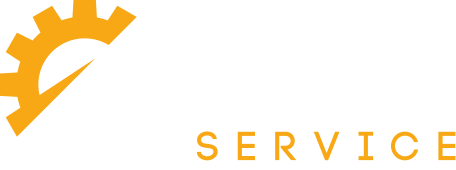 SISTEMA 
DE CFV
• Sistemas de CFTV Standalone;• Monitoramento remoto de sistemas de CFTV;• CFTV Infrared para uso noturno;• CFTV Alta Definição e Resolução;• CFTV IP (utilizando a sua rede de TI para minimizar o cabeamento).
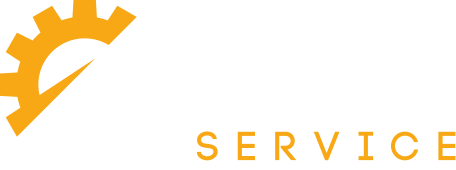 CIVIL
• Escavação para fundações• Alvenaria de vedação estrutural• Concretagem• Acabamentos e revestimentos
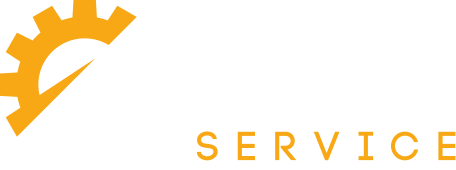 Satisfação & Resultados
Conheça alguns clientes e parceiros que validam nosso trabalho
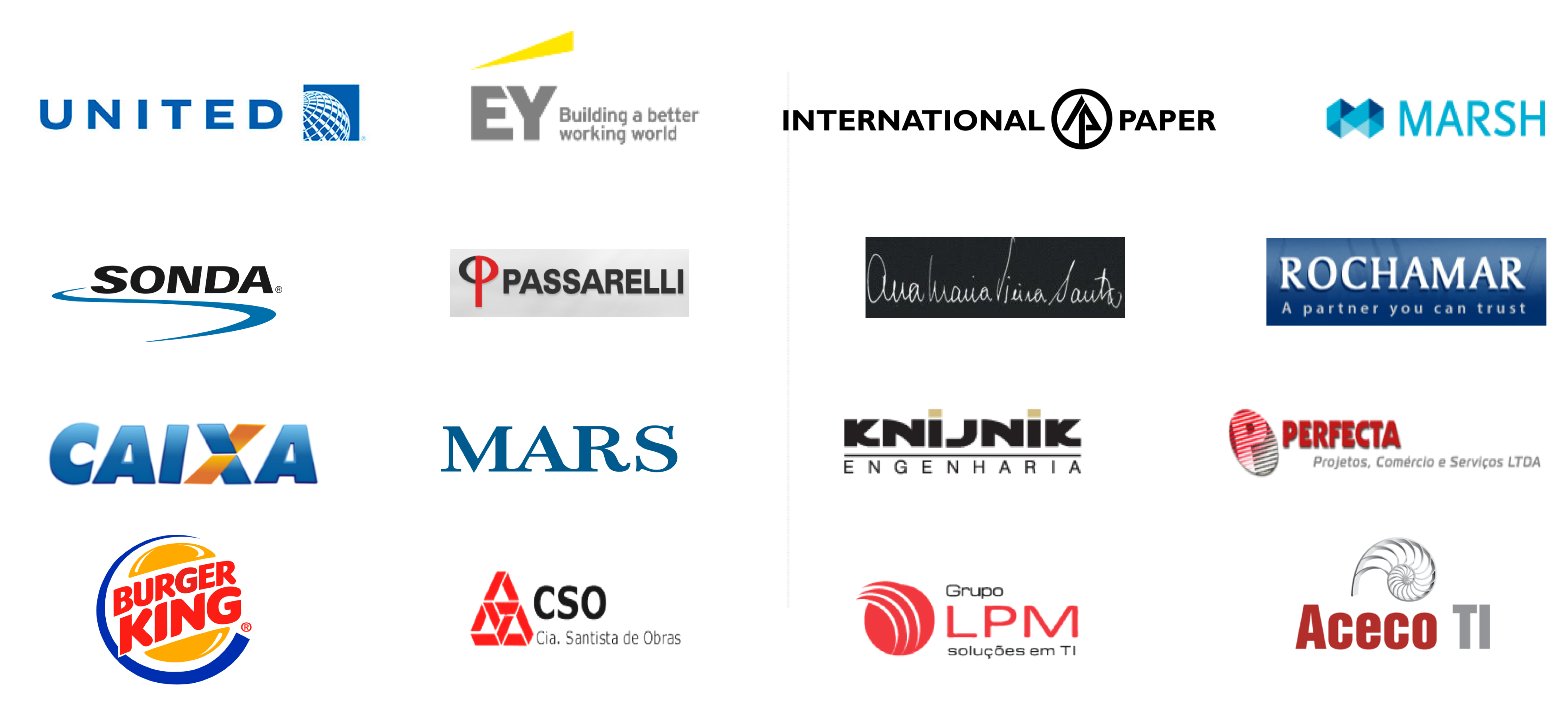 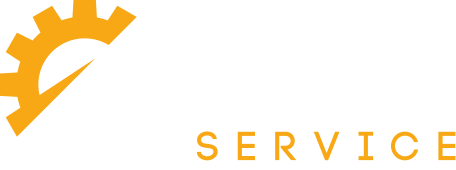 PORTIFÓLIO
OBRIGADO!
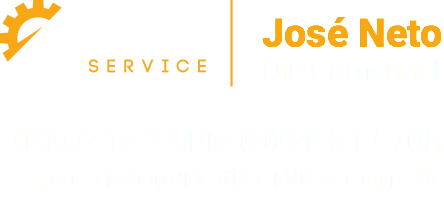 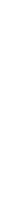 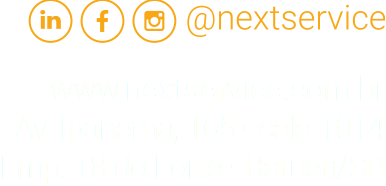